לוֹמְדִים מַדָּע וְטֶכְנוֹלוֹגְיָה
כִּתָּה א          
    פְּעִילוּת פְּתִיחָה לִשְׁנַת הַלִּמּוּדִים תשפ"ד
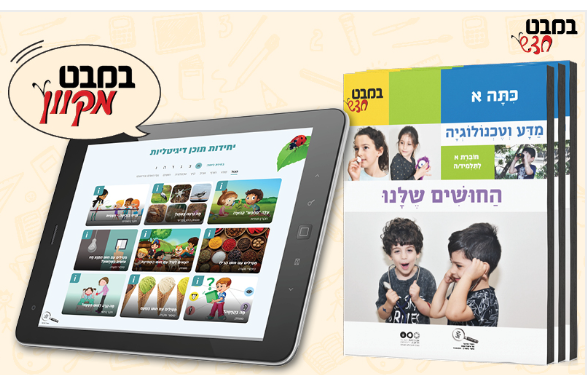 [Speaker Notes: למורה: מטרת פעילות הפתיחה היא לעורר סקרנות ועניין ללמוד מדע וטכנולוגיה ולהפגיש אותם עם נושאי הלימוד שילמדו בכיתה א. במצגת  שתי פעילויות. הראשונה נועדה לעורר סקרנות ופליאה והשנייה להכרת חוברות הלימוד.]
פְּעִילוּת 1
מָה זֶה?
יַלְדֵי כִּתָה א טִיְלוּ בַּשָׂדֶה.
"מָה אֲנִי רוֹאָה שָׁם?" קָרְאָה שֶׁלִי.
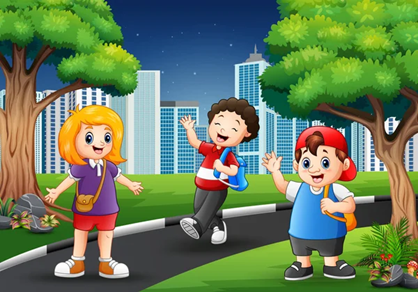 [Speaker Notes: למורה: מקרינים את השקופית ומקריאים את תחילת הסיפור.
הערה: הפעילות עובדה מתוך המשימה "מי מסתתר שם", שנמצאת ביחידת התוכן הדיגיטלית "חורף", כיתה א, באתר במבט מקוון.]
צוֹפִים בְּסִרְטוֹן
מָה רָאֲתָה שֶׁלִי?
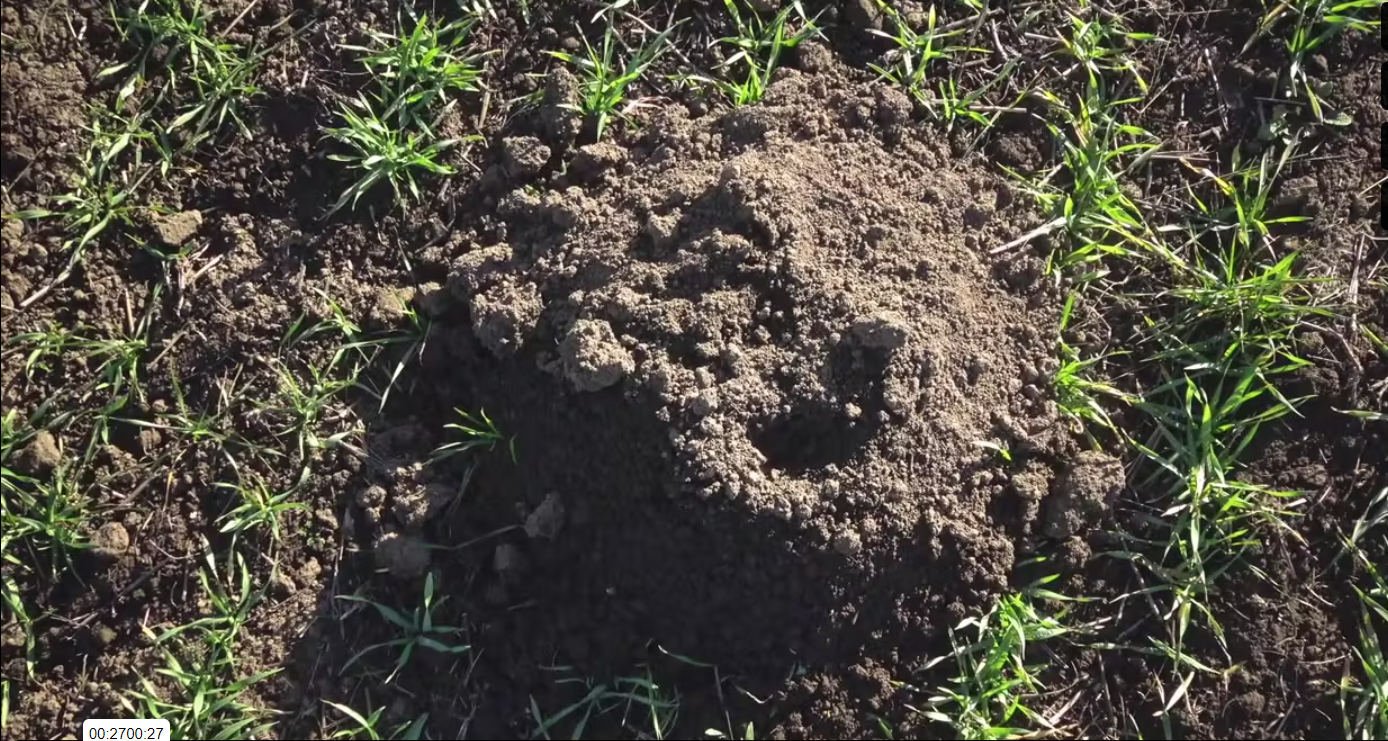 [Speaker Notes: למורה: לאחר הקרנת הסרטון שואלים: מה ראתה שלי? 
אוספים את התשובות מבלי להיות שיפוטיים.
שימו לב: יש המבלבלים בין חולד לחפרפרת. חולד וחפרפרת הם יונקים עם מראה והתנהגות דומה. שניהם חיים במחילות תת קרקעיות. הם שייכים לשתי משפחות שונות של בעלי חיים. בישראל אין חפרפרות.]
מָה רָאוּ הַיְלָדִים?
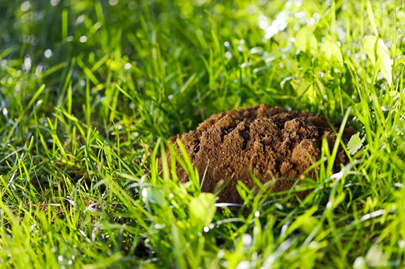 הַיְלָדִים רָאוּ עֲרֵמוֹת קְטַנוֹת שֶׁל אֲדָמָה
 מְסֻדָרוֹת בְּשׁוּרָה.
הֵם הָלְכוּ לְסוֹף הַשׁוּרָה וְעָמְדוּ בְּשֶׁקֶט לְיַד עֲרֵמַת הָאֲדָמָה הָאַחֲרוֹנָה.
לְפֶתַע הֵם שָׁמְעוּ נְקִישׁוֹת.
"הַאִם יֵשׁ שָׁם מִישֶׁהוּ?": שָׁאַל עֹמֶר
"מִי מִסְתַתֵר שָׁם?": שאל נֹעַם
[Speaker Notes: למורה: ממשיכים להקריא את הסיפור. מבקשים מהתלמידים לשער "מי מסתתר שם".
גם אם התלמידים יאמרו חולד, צריך לשאול אותם: לפי מה אתם יודעים?
כיצד נוכל לדעת מה מסתתר שם? מה צריך לעשות? (תשובות אפשריות: לערוך תצפית, לחפור...).
המורה: כדי לדעת מי מסתתר שם, נצטרך לחפור. אך הפעם לא נחפור אלא נצפה סרטון.]
צוֹפִים בְּסִרְטוֹן
נָא לְהַכִּיר: חוֹלֶד
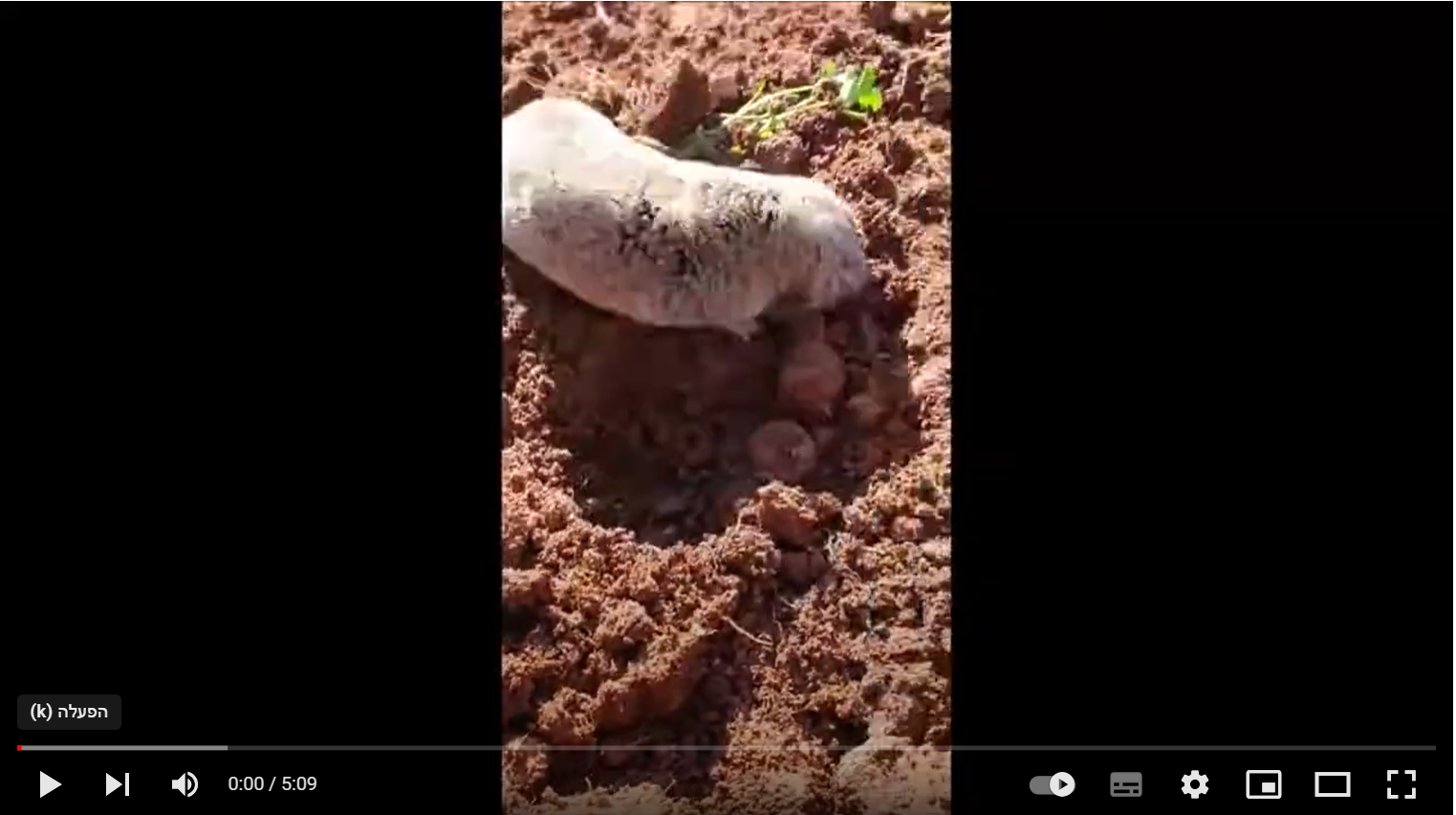 הסרטון באדיבות ד"ר גלעד פילוסוף.
[Speaker Notes: למורה:  מקרינים את הסרטון. מבקשים מהתלמידים להקשיב ולהתבונן היטב בסרטון ולנסות לגלות דברים מעניינים.]
מָה הִפְלִיא בַּסִּרְטוֹן?
מַדְהִים
מַלְהִיב
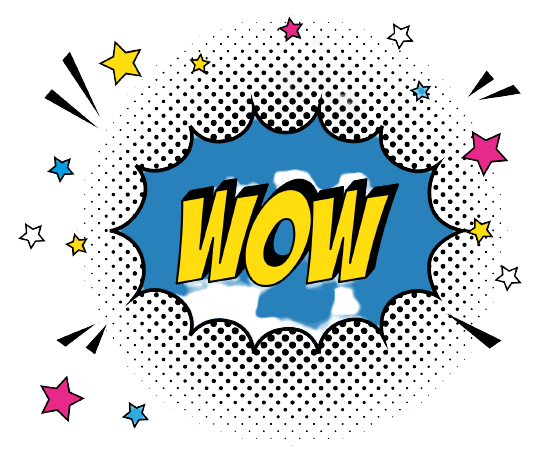 מֻפְלָא
מַקְסִים
מפליא
[Speaker Notes: למורה: התופעה שנצפית בסרטון היא דוגמה לתופעה שמעוררת פליאה. פליאה היא רגש, הדומה לתדהמה, שאנשים חווים כאשר הם עומדים אל מול דבר מה נדיר או בלתי צפוי. שואלים: מה היה בלתי צפוי? מה עורר אצלכם את תחושת הפליאה (WOW)? בעזרת אילו מילים אנו מבטאים את רגש הפליאה?]
פְּעִילוּת 2
חוֹקְרִים מַרְשְמֶלוֹ
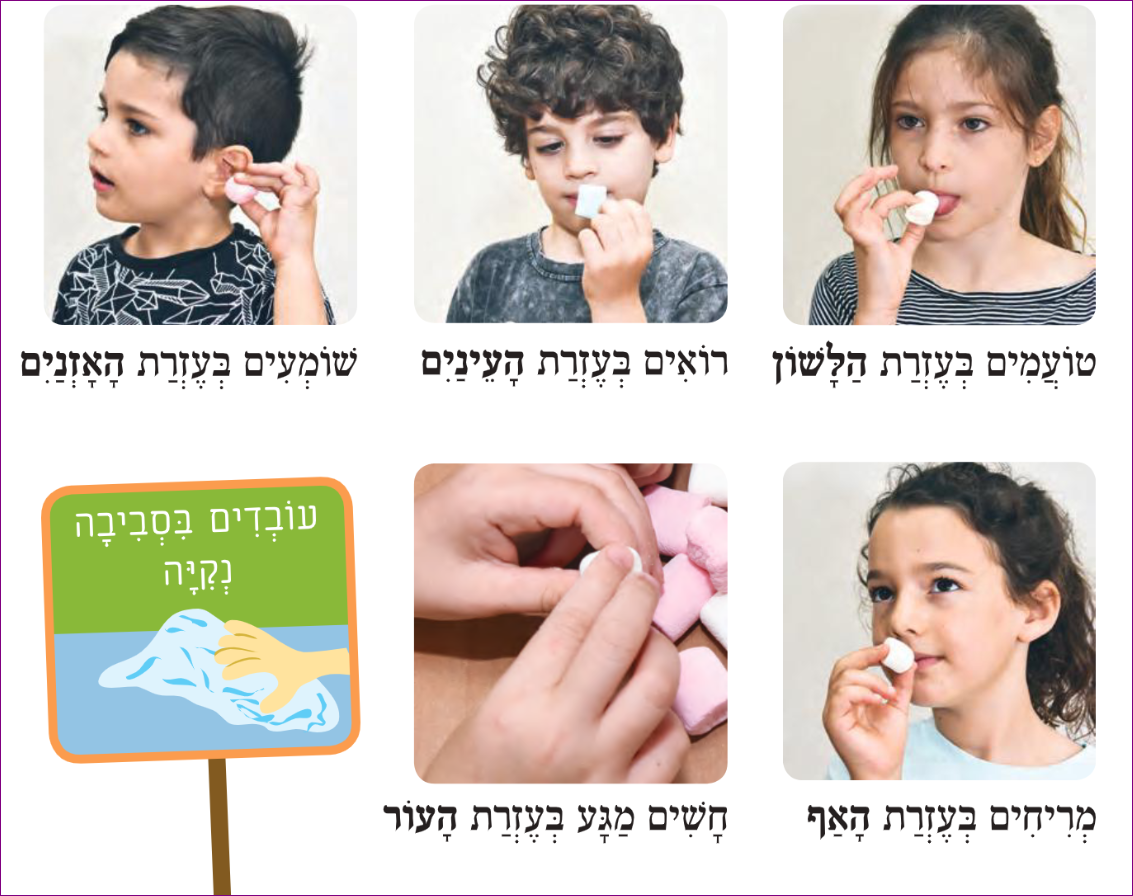 [Speaker Notes: למורה: הפעילות לקוחה מהחוברת החושים שלנו והיא מתאימה מאוד לפתיחת שנת הלימודים. אנו חוקרים את הסביבה בעזרת החושים. להלן הנחיות לביצוע המשימה. ההתוודעות לתפיסה החושית ולחשיבותה להתמצאות בסביבה ולחקר תופעות ופתרון בעיות נעשית באמצעות חקירת מרשמלו. מחלקים לכל ילד/ה מרשמלו ומבקשים לגלות מה מיוחד במרשמלו בעזרת ההוראות שמוקרנות על המסך. לאחר ההתנסות, מבקשים מהתלמידים לתאר מה הם גילו בעקבות החקירה ובאילו איברי גוף הם נעזרו. מציגים בשקופית הבאה את  שמות איברי החוש: עיניים,  אוזניים, לשון, אף ועור. על כל אחד מהחושים האלה התלמידים ילמדו בחוברת חושים.]
אֵיבְרֵי הַחוּשׁ
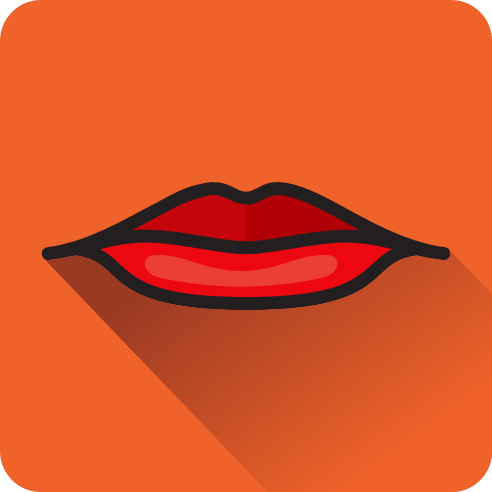 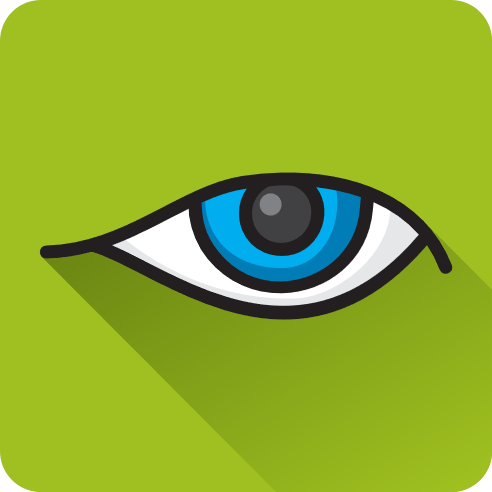 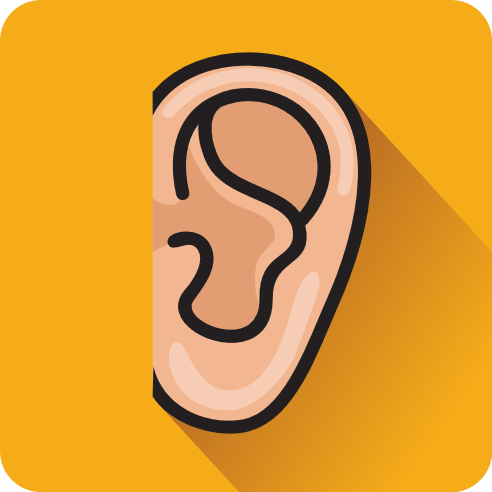 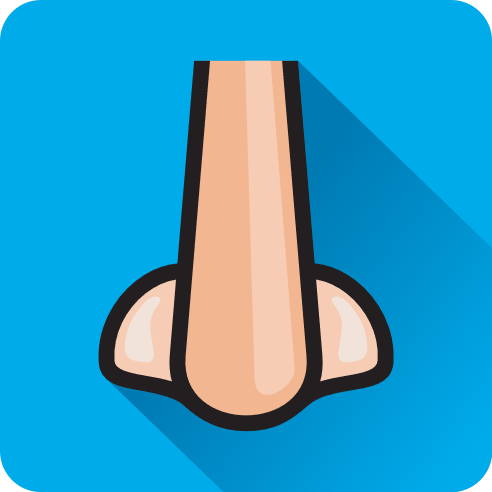 אַף         אָזְנַיִם          עֵינַיִם            לָשׁוֹן            עוֹר
[Speaker Notes: למורה: מציגים לתלמידים את אבירי החוש ומשיימים אותם ושואלים על תפקודם – מה קולט כל איבר חוש.]
מְשִֹימָה: חוּשׁים וְאֵבְרֵי חוּשׁים
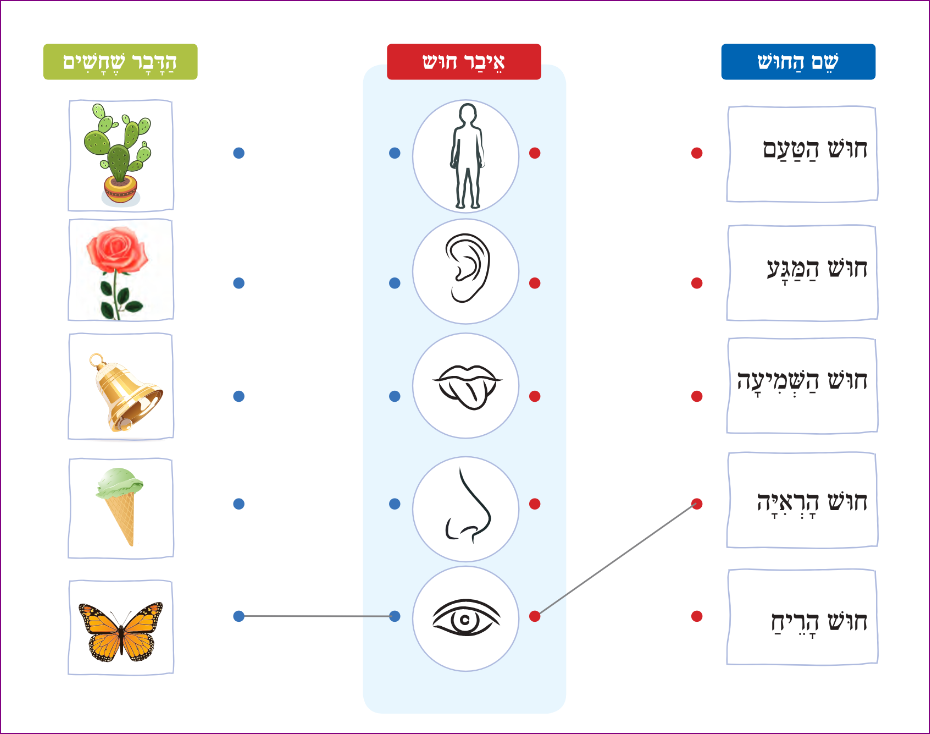 [Speaker Notes: למורה: שקופית זו מציגה את המשימה "חושים ואברי חושים". מציגים את המשימה בעזרת השקופית. מכיוון שהתלמידים לא יודעים לקרוא מתמקדים בעיקר בהתאמה של חוש הראיה (טור אמצעי) והדבר שחשים (טור שמאלי). מומלץ להכין כרטיסי הברקה של שמות החושים.]
פְּעִילוּת 3
מָה נִלְמַד הַשָּׁנָה?
 נַתְחִיל בְּ...
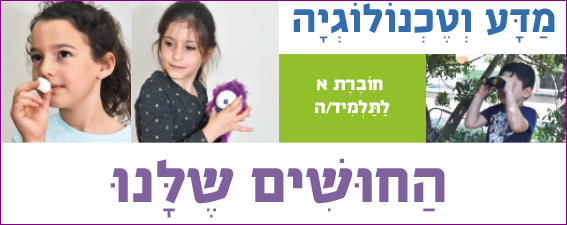 [Speaker Notes: למורה: נכיר את חמשת החושים (ראייה, שמיעה, מגע, ריח  וטעם) בתיפקודם ובחשיבותם בקליטת מידע מהסביבה. החוברת עוסקת גם בהיבטים טכנולוגיים של הגברת יכולת קליטת המידע של חוש הראייה והשמיעה]
נַמְשִׁיךְ בְּ...
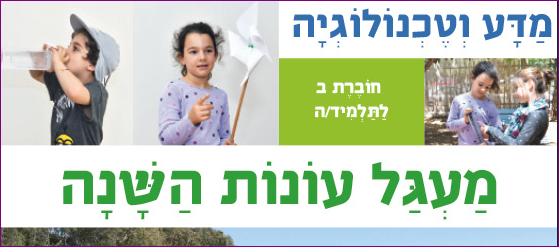 [Speaker Notes: למורה: נכיר תופעות מזג אוויר, תופעות ותהליכים בצמחים ובבעלי חיים וכן בהתנהגות האדם בעונות השונות]
נְסַיֵּם בְּ...
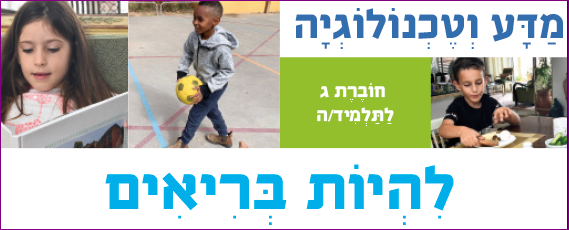 [Speaker Notes: למורה: נלמד להכיר התנהגויות בסיסיות הדרושות לקידום הבריאות ואיכות החיים.]
מָה בַּחוֹבָרוֹת?
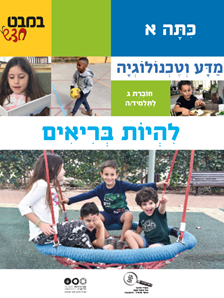 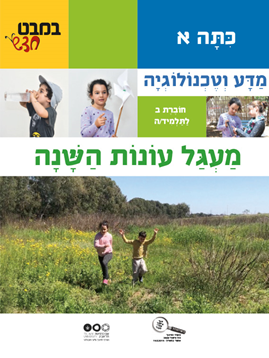 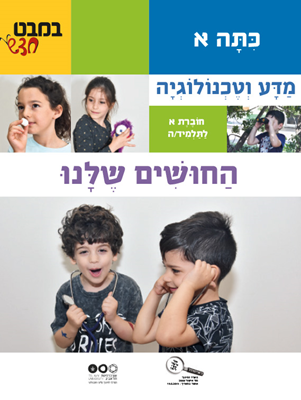 [Speaker Notes: למורה: מבקשים מהתלמידים לדפדף ולעיין בחוברות ולגלות בהן דברים מעניינים ומסקרנים. אפשר גם לכוון לנושאים חדשים שאינם מוכרים להם. אפשר לחלק את הכיתה לשלוש קבוצות. כל קבוצה תתמקד באחת החוברות. לאחר מכן, משתפים במליאה.]
אֲתָר בְּמַבָּט מֻקְוָון
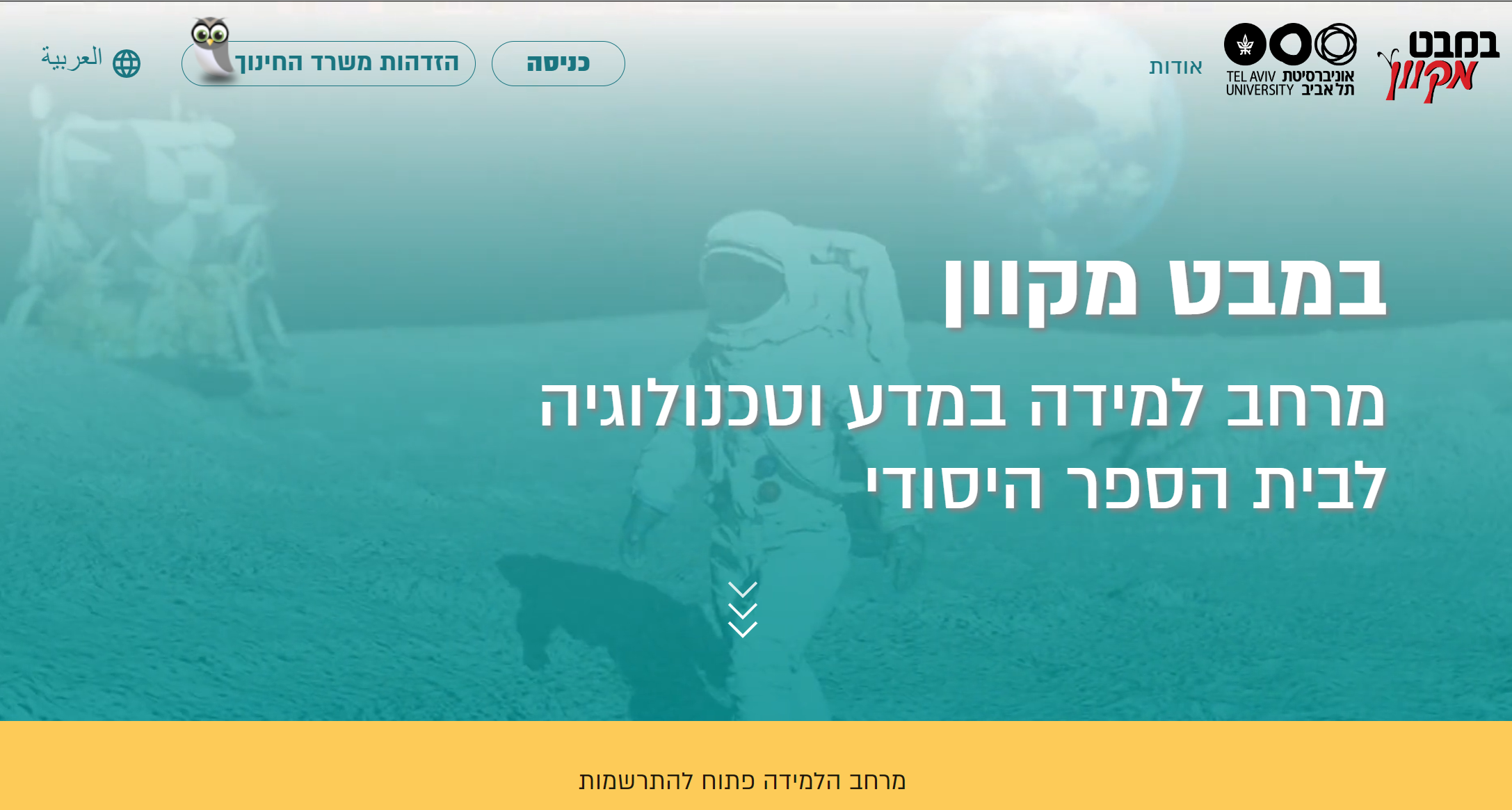 [Speaker Notes: למורה: במבט מקוון הוא מרחב למידה היברידי, חדשני ועשיר להוראת מדע וטכנולוגיה בכיתות א-ו. במרחב הלמידה ספרים דיגיטליים בתקן מתקדם של סדרת הלימוד "במבט חדש"  ויחידות תוכן דיגיטליות.]
חוֹבְרוֹת דִיגִיטָלִיוֹת
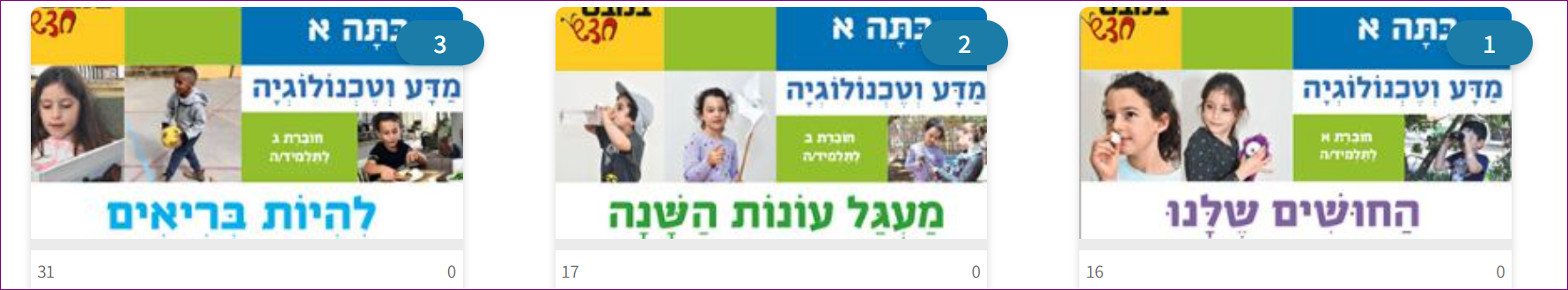 [Speaker Notes: למורה: החוברות הדיגיטליות כוללות שכבות מידע לתמיכה בתוכן המופיע בספרים וכן מערכת לניהול הלמידה.]
יְחִידַת תּוכֶן דִיגִיטָלִית
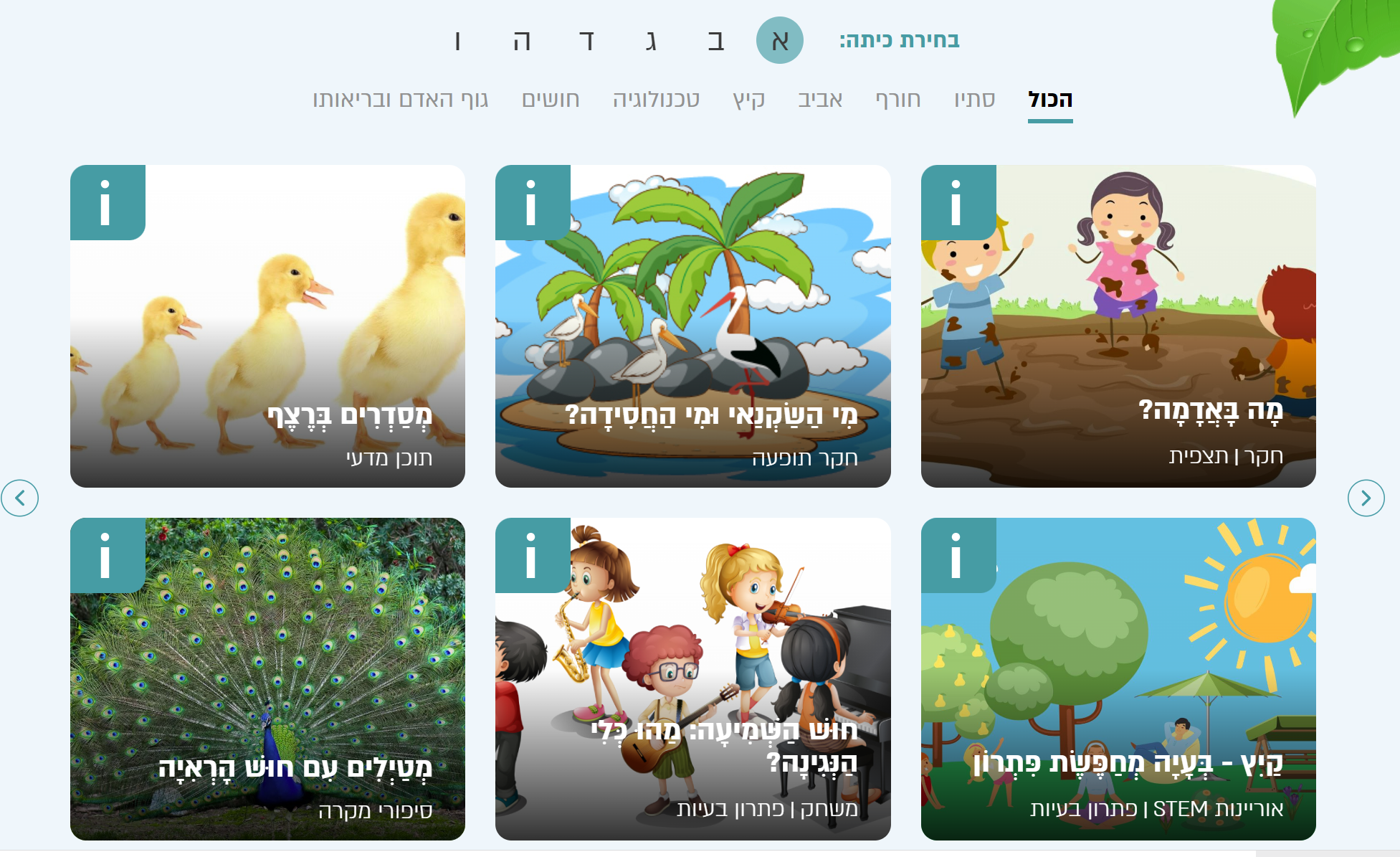 מספר דוגמאות
[Speaker Notes: למורה: כוללות משימות לימודיות אינטראקטיביות, והמיועדות להבניית תשתית מושגית מעמיקה במדע ובטכנולוגיה, מיומנויות חשיבה מסדר גבוה, תהליכי חקר ופתרון בעיות וערכים. למשימות נלווית מערכת לניהול הלמידה.]
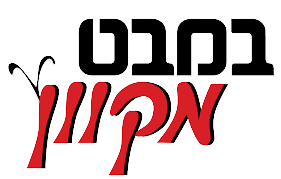 תָּם וְלֹא נִשְלַם
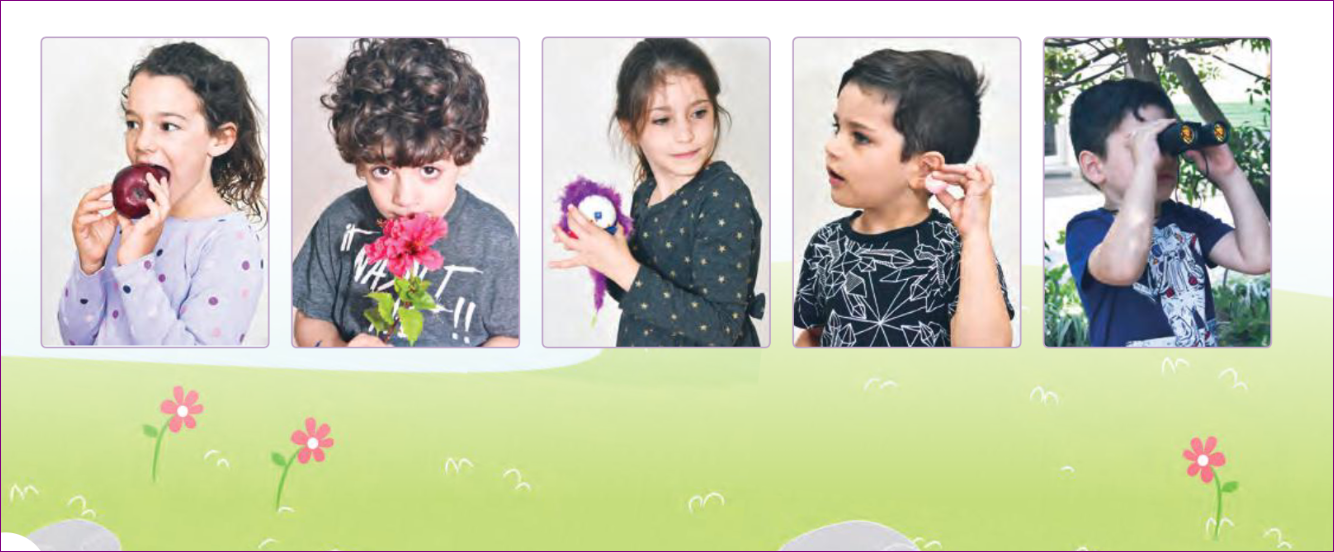